স্বাগতম
পাপিয়া শুক্লা ধর
সহাকারী শিক্ষক
সমিতিরহাট উচ্চ বিদ্যালয়
ফটিকছড়ি, চট্টগ্রাম।
ই-মেইল- papiyadhar.shukla1987@gmail.com
আইডি-01050260764
ব্যাচ-26
ভেন্যু-টিটিসি চট্টগ্রাম।
আইসিটি’র মা.মা.ও উ.মা.স্ত.শি.প্র.প্রকল্প(২য় পর্যায়)
তথ্য ও যোগাযোগ প্রযুক্তি
সপ্তম শ্রেণি
সময়-৫০ মিনিট
ছবিতে কী দেখতে পারছ?
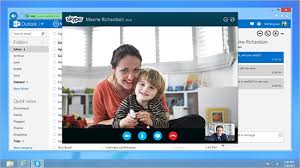 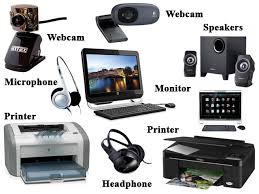 প্রাত্যহিক জীবনে তথ্য ও যোগাযোগ প্রযুক্তি
 প্রথম অধ্যায়
পাঠ-১-৪
পৃষ্ঠা-১-৯
শিখনফল
এই অধ্যায় শেষে শিক্ষার্থীরা-
১।তথ্য ও যোগাযোগ প্রযুক্তির কী বলতে পারবে।                           ২। প্রাত্যহিক জীবনে তথ্য ও যোগাযোগ প্রযুক্তি ব্যবহার
 করতে পারবে।                                                              ৩।নিজে নিজের কর্মক্ষেত্র সৃষ্টি করতে পারবে।
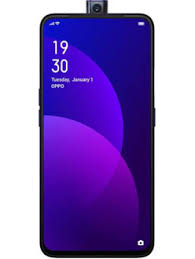 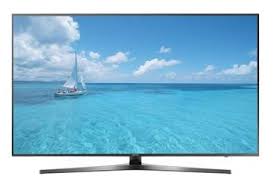 মোবাইল ফোন
টেলিভিশন
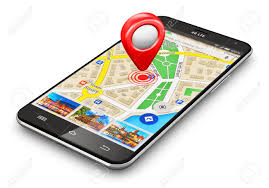 জিপিএস
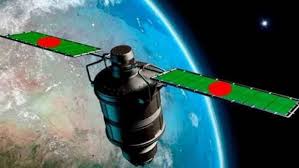 বঙ্গবন্ধু স্যাটেলাইট
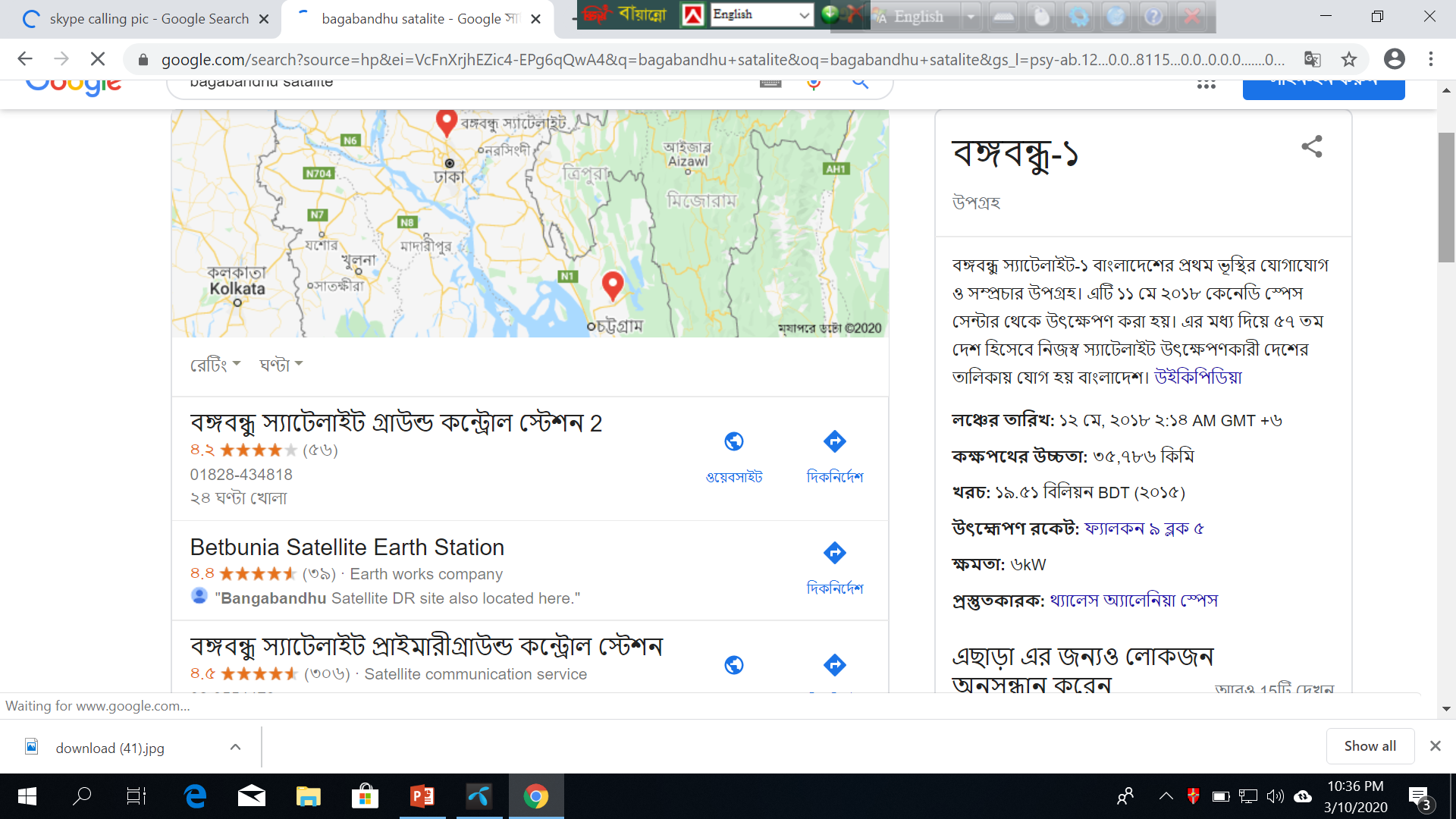 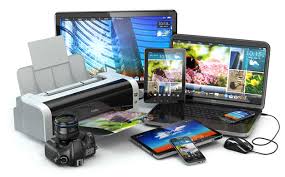 গান শোনাসহ সকল কাজ
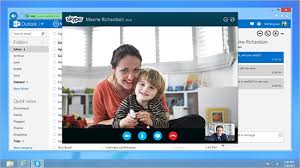 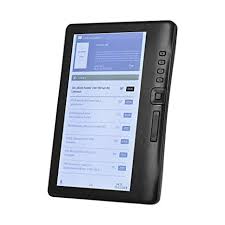 ই-বুক রিডার
ঘরে বসে যোগাযোগ
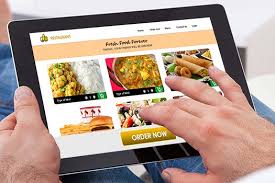 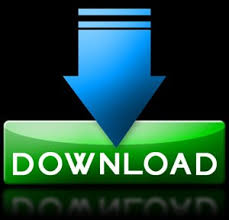 বই বা গান
অনলাইনে খাবার অর্ডারে
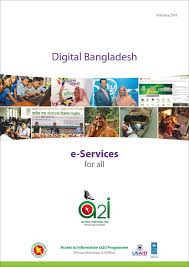 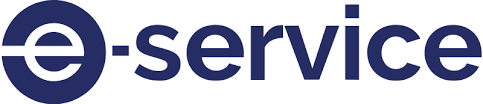 সেবা
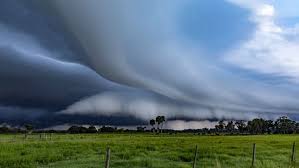 আবহাওয়া
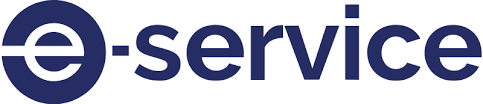 Regetration
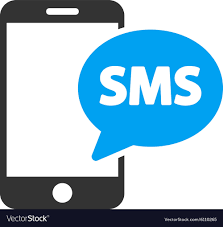 ভর্তি
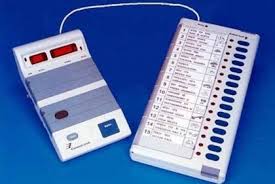 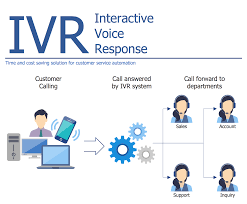 EVM
IVR
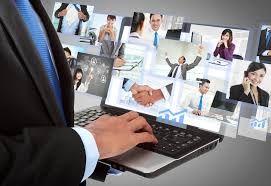 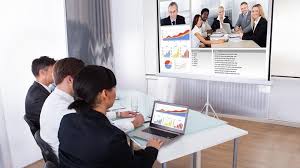 ভার্চুয়াল অফিস
ভার্চুয়াল ক্লাসরুম
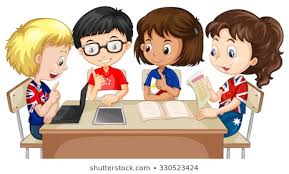 দলীয় কাজ
দল-১
 ব্যাক্তিজীবনে তথ্য ও যোগাযোগ প্রযুক্তির ব্যবহারগুলো চিহ্নিত কর।                                       দল-২
 কর্মক্ষেত্রে তথ্য ও যোগাযোগ প্রযুক্তির ব্যবহারগুলো চিহ্নিত কর।
উত্তর বলি
১।GPS কেন ব্যবহার করা হয়?
২।ভার্চুয়াল ক্লাসরুম তৈরি করতে হলে কী কী করতে হবে ?
৩। পৃথিবীর সাথে যোগাযোগ করতে কী প্রয়োজন?
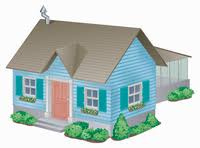 বাড়ির কাজ
সফল উদ্যেগতা হতে করণীয়-লিপিব্দ কর।
ধন্যবাদ